Урок русского языка в 4 классе Тема:  Совершенствование комплекса формируемых умений
Учитель начальных классов 
МОУ «СОШ № 3 г. Зеленокумска» 
Бондарь О.С.
Собери пословицы
Упуст…шь  минуту –  потеря…шь час.На час отстан…шь –  за день не догон…шь.
1. н.ф, на –ить? Не на –ить?2. Искл. ?3. Спряжение  4. Лицо и число,5.  Пишем окончание
Чтобы 
определить 
спряжение
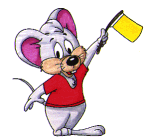 выясни
Окончание под
ударением
Окончание
безударное
или
Поставь глагол
 в неопределённую 
форму
I спр.
II  спр.
-у  -ю
-Ешь
-Ет
-Ем
-Ете
-Ут  -Ют
-у   -ю
-Ишь
-Ит
-Им
-Ите
-Ат  -Ят
I спр.
II спр.
не на 
Ить

+ брить
стелить
на –ИТЬ
+видеть, зависеть, 
ненавидеть, обидеть,
терпеть, вертеть,
смотреть, гнать, 
держать, слышать,
дышать.
Тест «Спряжение глаголов»Ложные или верные утверждения?
Вопрос № 1
Спряжение глаголов это: 
   изменение глагола по лицам и числам?
Вопрос № 2
Глаголы I спряжения имеют личные окончания -у (-ю), -ешь, -ет, -ем, -ете, -ут (-ют)?
Вопрос № 3
Определить спряжение глагола можно по форме 1 лица единственного числа 1 лица единственного числа?
Вопрос № 4
Глаголы относятся к 1 спряжению?
хочешь, думает, заснут, перепрыгнуть
Вопрос № 5
В слове  бреишь  допущена ошибка, т.к это глагол -исключение?
Вопрос № 6
Мягкий знак пишется в глаголе пишешь, т.к это глагол 2 лица?
Проверь себя!
1.  да
2.  да
3.  нет
4.   да
5.   да
6.   да
Нет ошибок – «5»
1-2 ошибки – «4»
3 ошибки – «3»
4 и более ошибок – «2»
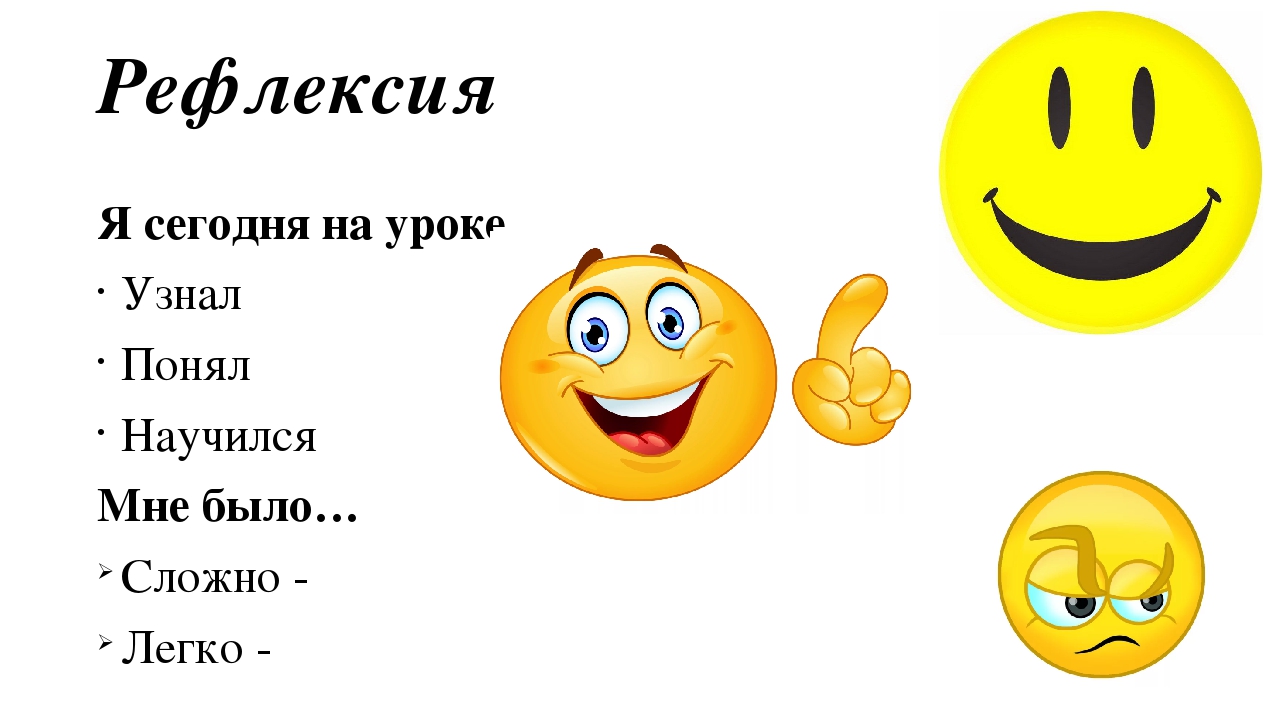 Спасибо за урок!